Culture mediaByDr.Ebtisam Eid ,M.D.,
Culture media:
Growing of bacteria in the laboratory requires knowledge of their nutritional needs .
Many nutrients must be supplied to each of many different organisms 
Many organisms can be grown in one  or more types of media .
Salmonella culture media
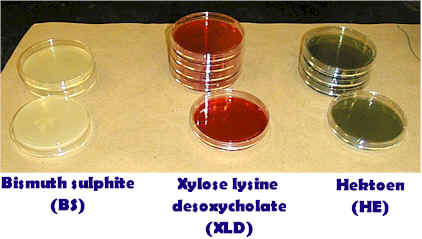 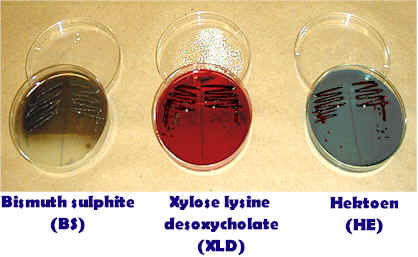 Salmonella diagnostic media
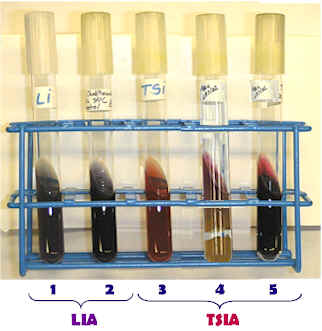 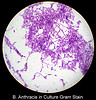 E.Coli , vibrio ,
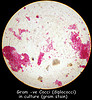 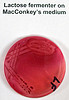 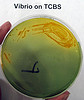 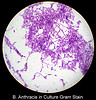 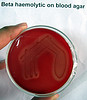 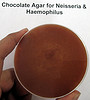 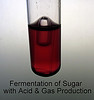 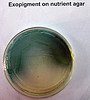 Salmonella identification[ TSI ,LIA media ]
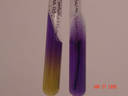 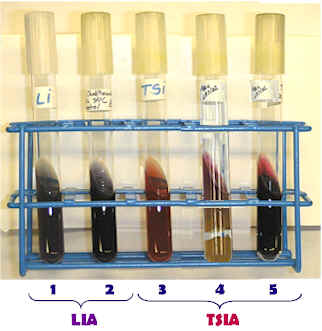 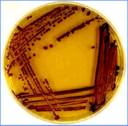 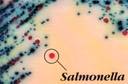 Types of Media :
1- Defined synthetic medium :
- It contains known specific  kinds and amounts of chemical substances 
2-Complex medium :
-It contains  materials varies in chemical composition from batch to batch
-A common ingredient is peptone ,enzyme digestion of proteins [digested meat ] ,yeast-extract, casein ,serum  ,whole blood or heated blood .
Diagnostic media  :
1-Selective media  :
-Encourage growth of some organisms and inhibit growth of others  e.g. antibiotics are  added  to   culture media
2-Differential media :
-The constituent causes an observable change  [color change or change in PH ] 	 
-They allow different kinds of colonies on the same plate to be distinguished from one another e.g. MacConkey agar contains crystal violet and bile salts ,which inhibit growth of gram positive bacteria while allowing growth of  gram negative bacteria , it also contains sugar latose  and PH indicator that that  turns colonies of lactose fermenters red ,and  leaves  non fermenters  colonies colorless
3-Enrichment media :
-They provide a nutrients that faster the growth of a particular organism  to be isolated and identified ,but does not suppress other organisms , e.g. [XLD ] media which contain selenium element that supports  growth of [salmonella typhi ]
Maintaining cultures  [stock culture ] :
-Used after the organisms has been  isolated  to maintain a pure culture
-It is never used for laboratory studies 
-It maintained by making subcultures in fresh medium at frequent intervals to keep the  organisms  growing  ,by using Aseptic  techniques .
Preserved and Reference cultures:
-Stock culture organisms should be kept in a preserved culture ,a culture in which organisms are maintain in a dormant state by lyophilization  technique [freeze-drying ]  ,the cells dehydrated while frozen ,in vials under vacuum ,at room temperature .